પડતર હિસાબી પદ્ધતિ -૧(cost account -1)U.G.BCOM SEM-3mansa college
પડતર ના હિસાબો
પડતર હિસાબી પદ્ધતિની વ્યાખ્યા :-
પડતરના હિસાબોં એ એક એવી હિસાબી પદ્ધતિ છે કે જે દ્વારા યોગ્ય ચોકસાઈથી ઉત્પાદન માલ કે સેવાના દરેક એકમની કુલ પડતર શોધી કાઢવામાં આવેછે અને પડતરનું યોગ્ય પૃથ્થકરણ દર્શાવાય છે.
પડતર હિસાબી પદ્ધતિના ફાયદા:-
૧.માલસામાન અંકુશ માટે ઉપયોગી 
૨.એકમદીઠ પડતર નક્કી કરવા ઉપયોગી 
૩.વેચાણ કિંમત નક્કી કરવા ઉપયોગી 
૪.બિન નફાકારક પ્રવૃતિ જાણવા માટે 
૫.નફા કે ખોટના કારણો જાણવા માટે
૬.બગાડની માહિતી મેળવવવા માટે
૭.સરખામણી માટે
૮.નવી સંશોધનની પ્રેરણા 
૯.મંદીમાં કિંમત ઘટાડા માટે 
૧૦.નિર્ણય લેતા ગણતરી કરવાની ટેવ 
૧૧.નિર્ણય લેવામાં મદદ 
૧૨.સંચાલકો માટે ઉપયોગી
પડતર હિસાબી પદ્ધતિની મર્યાદાઓ:
૧.બિન જરૂરી
૨.ખર્ચાળ 
૩.ગૂંચવાડા ભરેલી 
૪.ઈજારયુક્ત ઉધોગો માટે બિનજરૂરી 
૫.ખોટા નિર્ણયો માટે પ્રતિકૂળ અસર
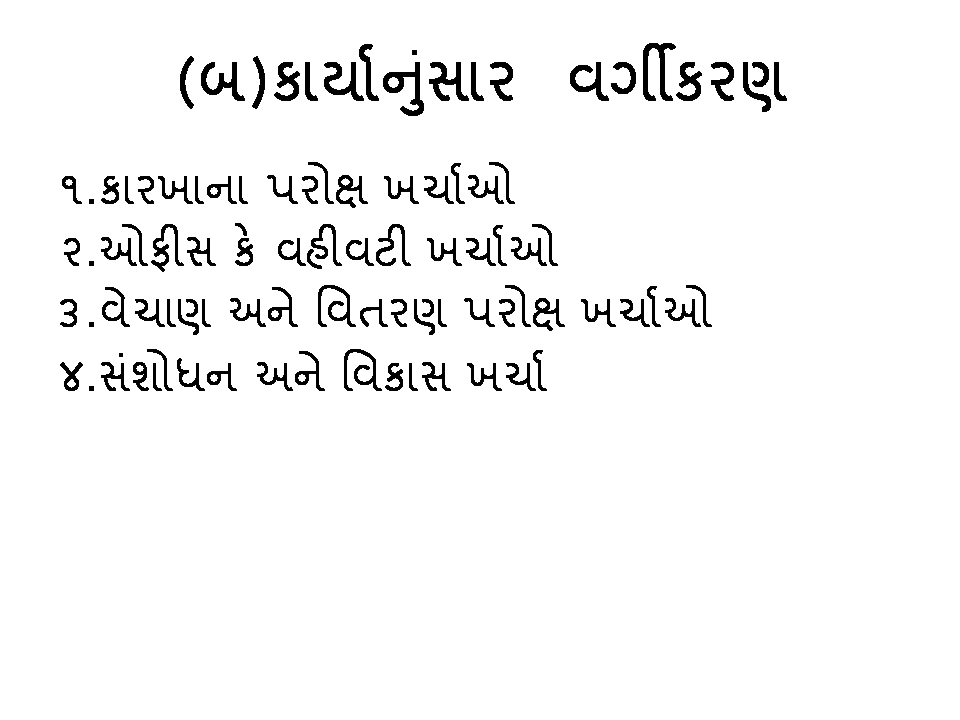 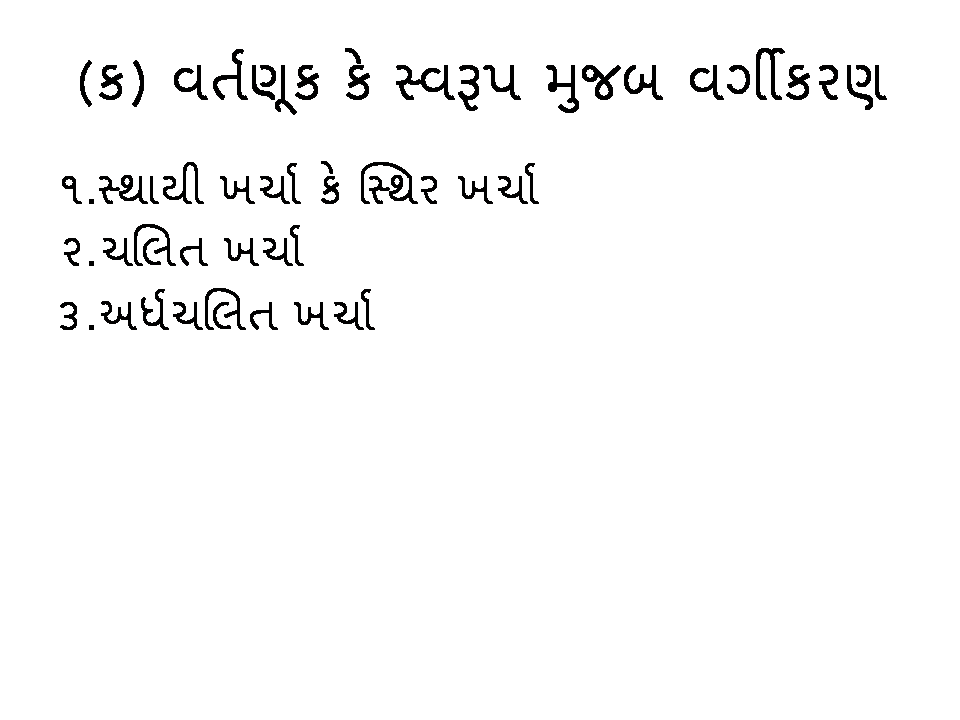 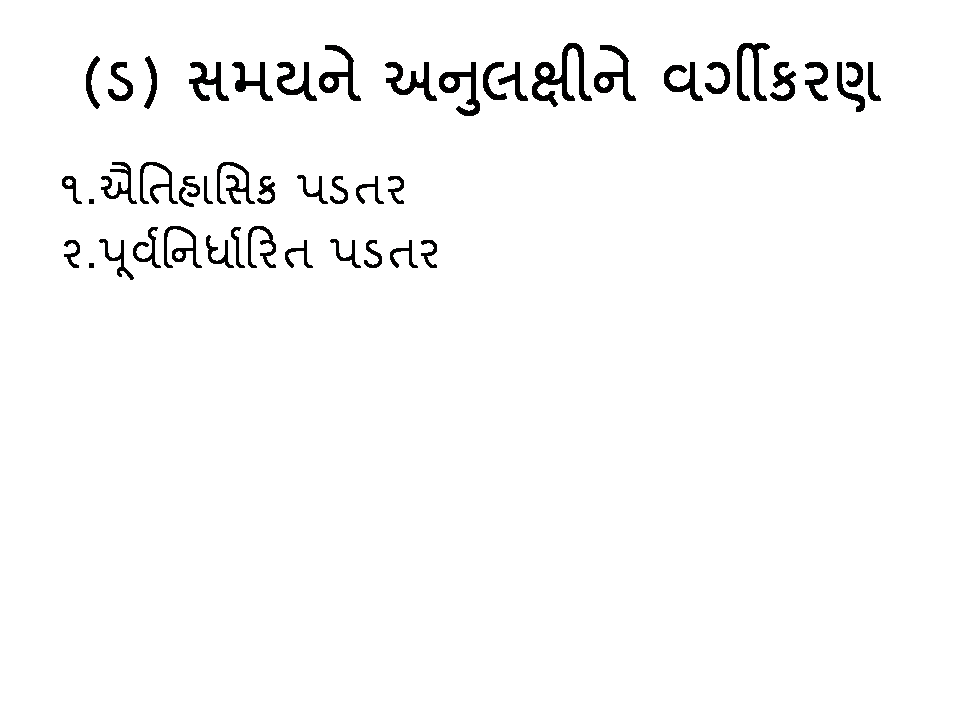 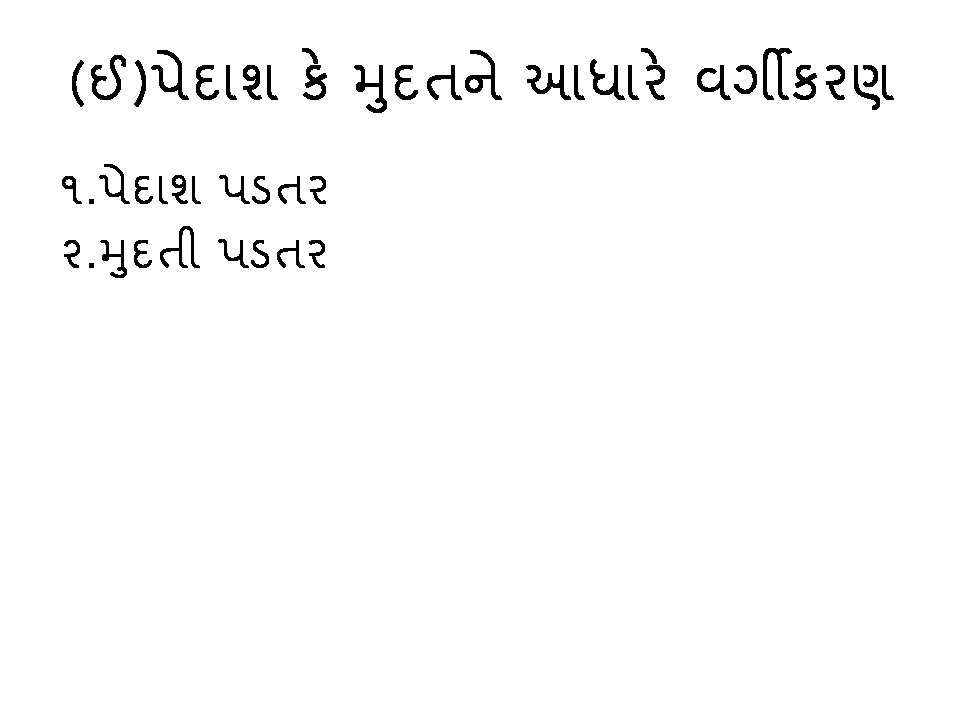 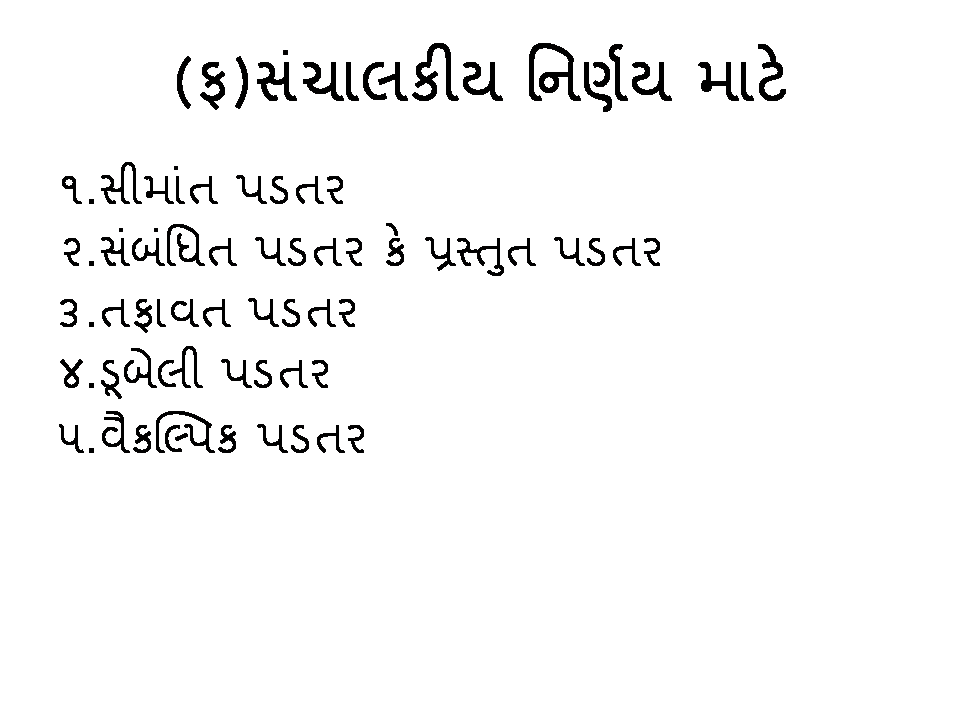